PEER LEARNING SESSION 1: MISSION OF PARTICIPATING AGENCIES/AUTHORITIES AND OF THEIR EQA ACTIVITIES

Monday, 27 January 2025
GENERAL INTRODUCTION TO THE AGENCY
In August 2020, the Ghana Tertiary Education Commission (GTEC) was established under the Education Regulatory Bodies ACT, 2020 (Act 1023). GTEC is a merger of the erstwhile National Council for Tertiary Education (NCTE) and the National Accreditation Board (NAB). 
Structure: There is the office of the Director General and Deputy Director General. Beneath these offices, there are 6 Directorates (and a number of Departments), namely:

Corporate Affairs
Accreditation
Policy, Planning and Research
Quality Assurance and Compliance
Finance
Administration and Human Resource 

Number of employees: Currently the staff strength of the organization is 148 staff.
The main functions/activities of the organization include: Advisory, Coordinating, Regulatory and Accreditation.
MISSION OF THE AGENCY/AUTHORITY
MANDATE:
The Commission is mandated to regulate tertiary education in all its forms with a view to promoting:
Efficient and effective administration of TEIs.
Consistent quality of service by TEIs.
Advancement and application of knowledge.
The development of appropriate human capital. 
VISION:
Driving a world-class tertiary education system for national development. 
MISSION:
The Commission exists to ensure equitable access to relevant world class tertiary education through the formulation and coordination of policies and plans, provision of accreditation and quality assurance. 
CORE VALUES:
Professionalism
Transparency
Accountability
Inclusiveness and
Integrity.
GOAL OF EXTERNAL QA ACTIVITIES
The primary goal of external QA activities as specified is to regulate and ensure that tertiary education institutions meet the minimum benchmarks and standards expected to operate as an accredited institution.
GTEC offers support and training for institutions that do not meet some of these standards to ensure compliance.
All these ultimately ensures that students come out of school with quality skills and knowledge acquired to function within the global economy.
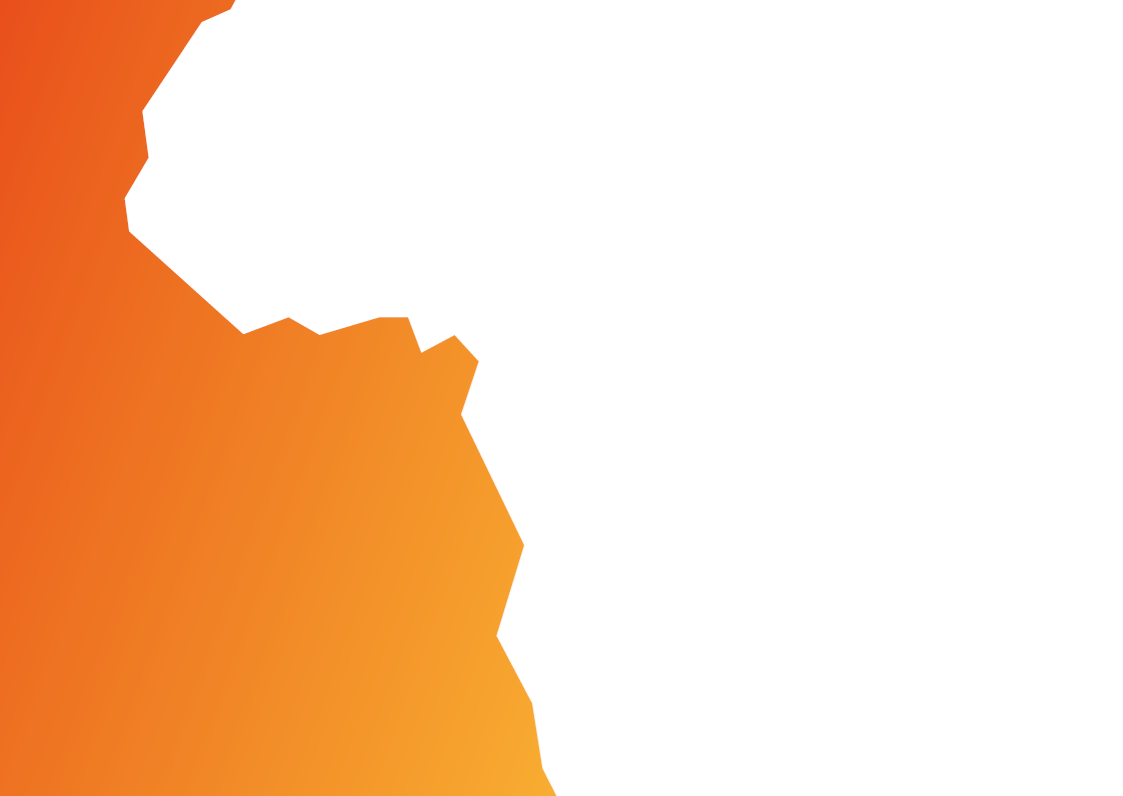 THANK YOU!
More information on the website: